Применение электронных ресурсов   при проведении уроков математики и подготовке к экзаменам.
www.fipi.ru
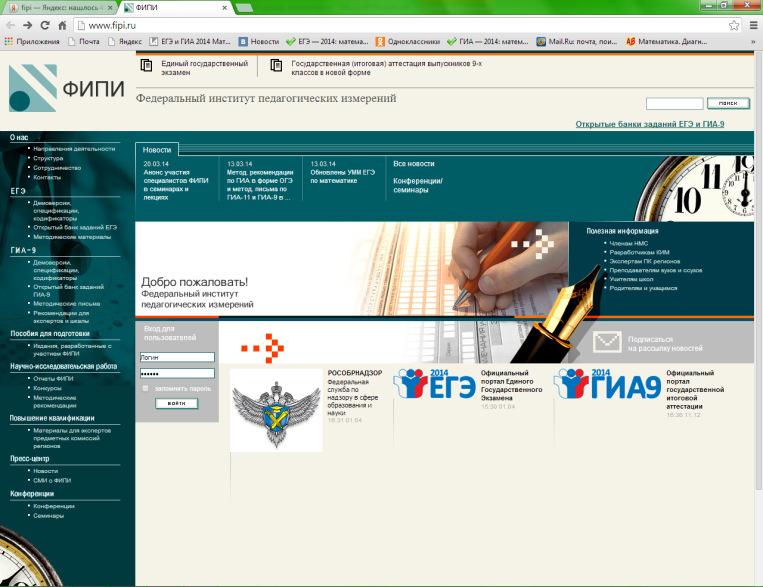 www.mathgia.ru
www.mathege.ru
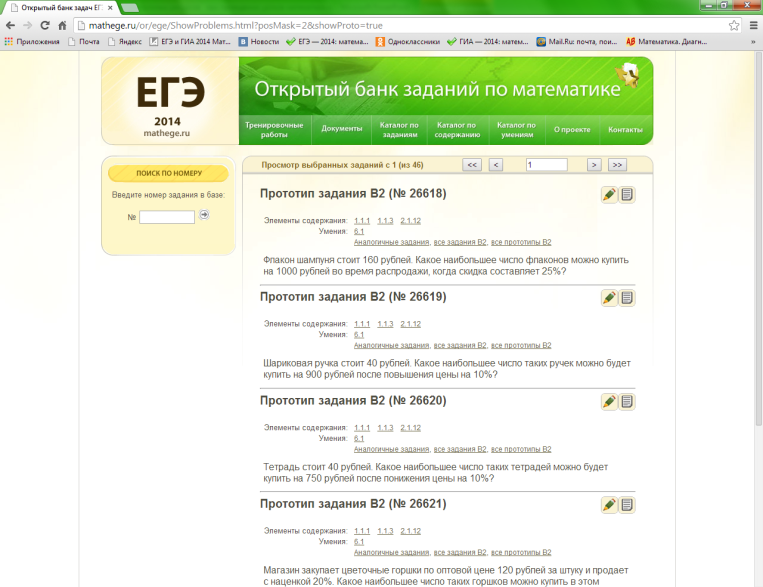 www.сдам гиа.рф
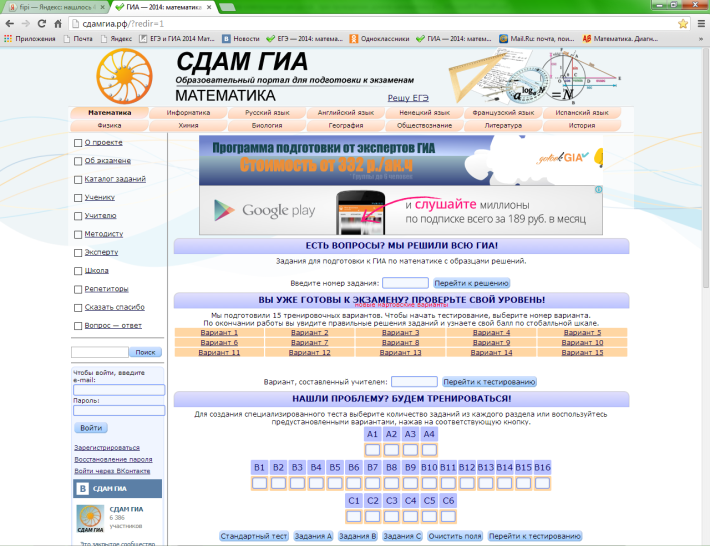 www. reshuege.ru
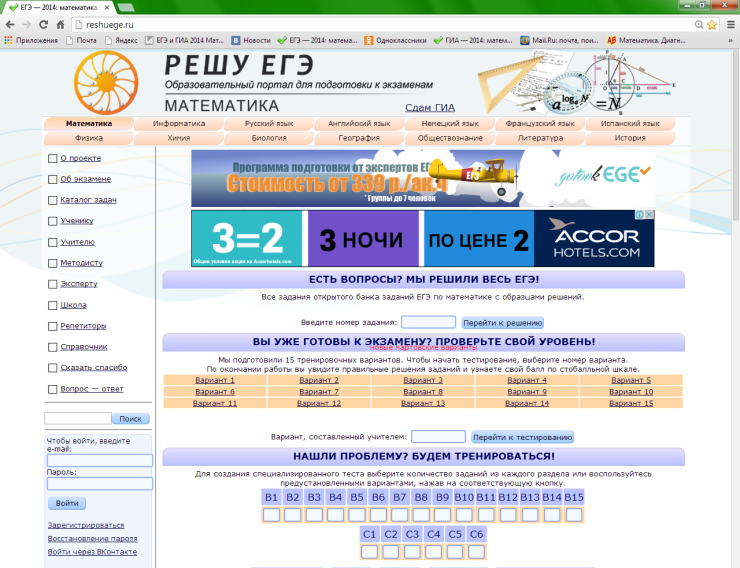 www.alexlarin.net
www.alleng.ru/edu/math3.htm
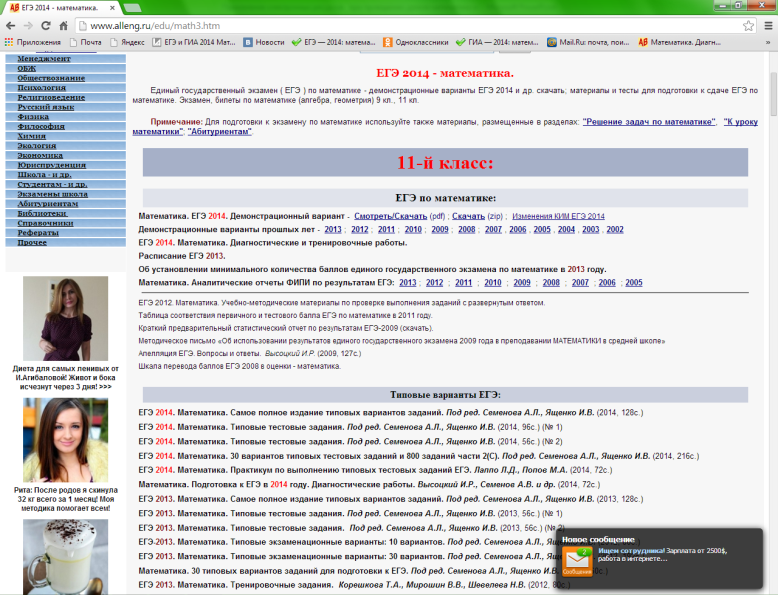 www.eek.diary.ru
www.shpargalkaege.ru
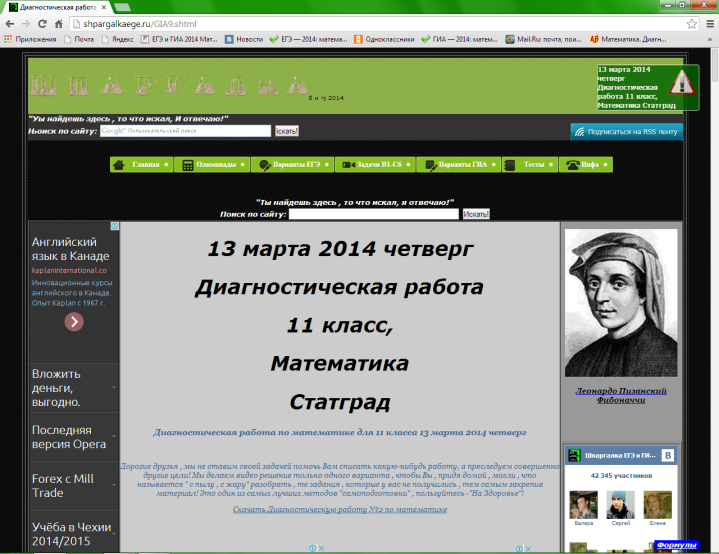 www.uztest.ru
www.interneturok.ru
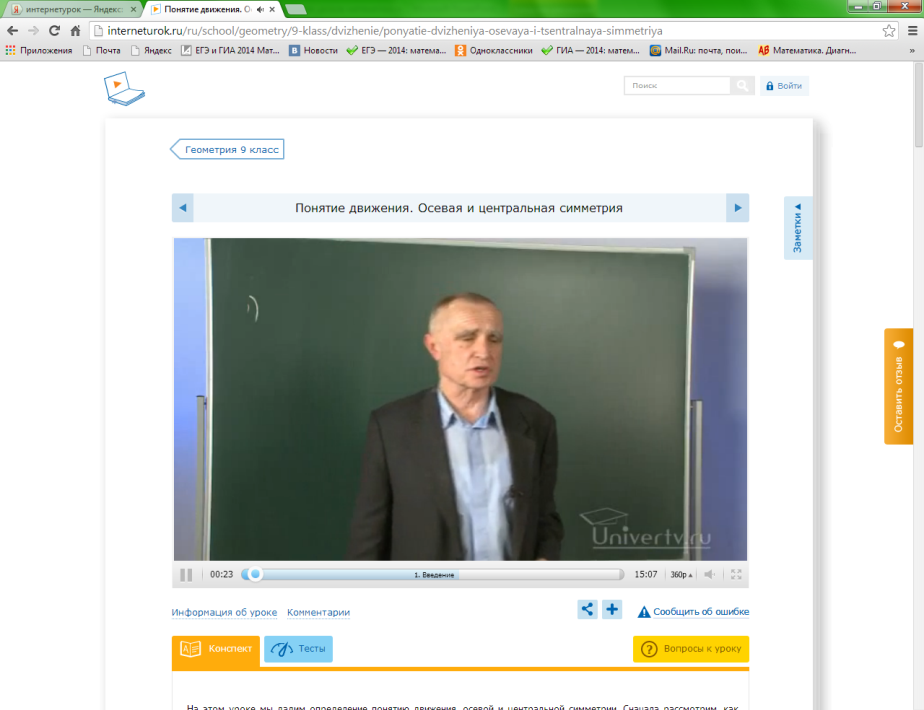 Диски по математике.
Спасибо за внимание.